PYTHAGORAS AND TRIGONOMETRY
Examples
Pythagoras’ Theorem
x
8
H
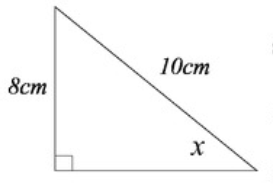 10
38
Sinx
Cos48
O
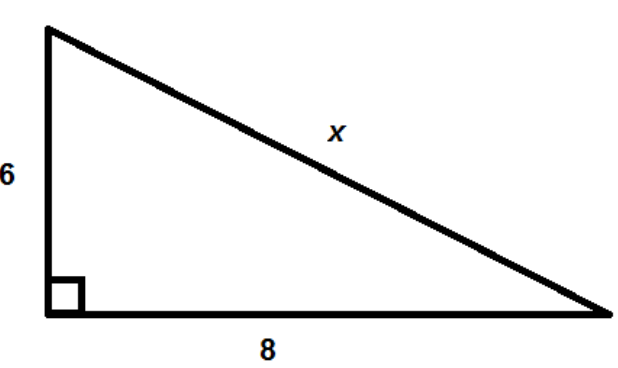 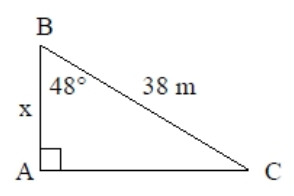 H
O
A
A
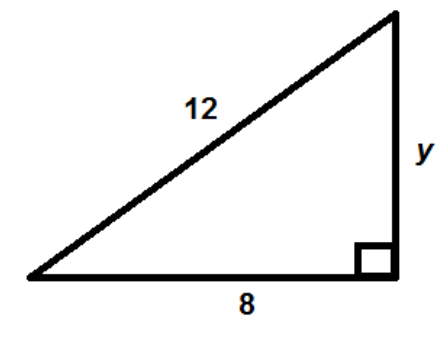 O
O
A
T
H
H
S
S
H
H
C
C
A
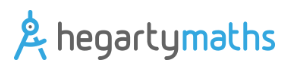 Key Words
Right angled triangle
Hypotenuse
Opposite
Adjacent
Sine
Cosine
Tangent
a)                   b)                         c)                                          d)
Find the value of x.
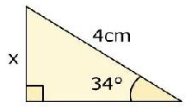 x
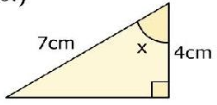 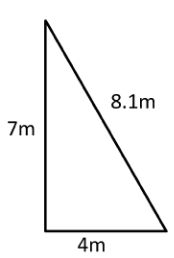 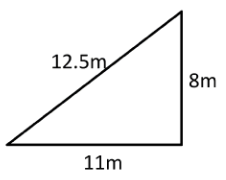 498-499, 509-515
x
ANSWERS: a) 8.06m    b)  5.94m   c)  55.15o   d) 2.34cm